Теория и методология психологической диагностики
Барканова О.В., кафедра психологии
Тема 3. 
Тема 4.
Тема 3. Ситуации в работе психодиагноста
Ситуация клиента, заказчика и пользователя психологической информации
Экспертизы и психологической помощи
Клиент – сообщает психодиагносту психологическую информацию, при этом видит свою роль в происхождении этого знания и считает себя ответственным за ее содержание

Заказчик – сообщает информацию, но не видит своей роли и не считает себя ответственным за ее содержание

Пользователь – тот, кому и с какой целью может быть передана полученная психодиагностом психологическая информация информация

Пример: в школе клиентом может быть ученик, заказчиком обследования – администрация школы, пользователем – родители ученика
В такой ситуации психолог вынужден взаимодействовать со всеми сторонами и варьировать содержание сообщаемой психологической информации
Ситуация экспертизы
обращается официальное лицо с запросом о диагностике третьего лица
подэкспертный направляется принудительно и в ходе обследования решает социальную задачу (пытается получить желательный результат)
предъявляются повышенные требования к квалификации эксперта и к защищенности методик от фальсификации
экспертиза
заказчики
суд, следователь
органы полиции
медицинские учреждения
администрация образовательных учреждений, района, города и др.
администрация предприятий и организаций
виды
судебно-психиатрическая 
судебно-психологическая
медико-психологическая
экспертиза в образовании
экспертиза профессиональной пригодности
Ситуация психологической помощи
клиент приходит добровольно 
мотивирован, готов к сотрудничеству
повышенные требования к личностным качествам диагноста и соблюдению этики
Сравнение ситуаций экспертизы и психологической помощи
Задача психодиагноста - получение достоверной психологической информации
Задача подэкспертного – «сдать экзамен», получить желаемый результат
Цели диагностики: определение вменяемости / состояния на момент совершения преступления; наличия психопатологии, умственной отсталости; профпригодности
Задача психодиагноста - получение достоверной психологической информации
Задача клиента - получение достоверной психологической информации, решение проблемы
Цели диагностики: определение психологической проблемы, причин ее возникновения и путей дальнейшего решения
Сравнение ситуаций экспертизы и психологической помощи
Ограничение в методах и методиках
Акцент на профессиональные качества и квалификацию диагноста
Работа в ситуации «заказчик-клиент-пользователь»
Ограничение в сроках обследования, «разовость» процедуры
Характер обратной связи – экспериментально-психологическое заключение
Ответственность только за заключение
Отсутствие ограничений в методах и методиках
Акцент на личностные качества диагноста
Работа в ситуации клиента
Сроки обследования гибкие, длительность отношений
Характер обратной связи – психологическая консультация, коррекция
Ответственность за результаты обследования и частично за восприятие и использование их клиентом
Тема 4. Требования к организации и проведению обследования
Этапы (Л.С. Выготский):
Подготовительный (постановка цели и задач, сбор предварительных данных, подбор методов и методик)
Основной (проведение обследования, первичное обобщение данных)
Заключительный (интерпретация данных, формулирование заключения)
Условия организации и проведения обследования
Соответствие методов и методик цели обследования, возрасту и состоянию обследуемого
Подготовка помещения и диагностических материалов
Подготовка самого психолога (знание методики) и клиента (установление раппорта, информирование) к обследованию
Этапы обследования (Н.И. Шевандрин)
Изучение запроса
Формулирование психологической проблемы
Выдвижение гипотез о причинах наблюдаемых явлений
Выбор методов обследования
Использование методов, проверка гипотез (проведение обследования, обработка и интерпретация данных)
Формулирование психологического диагноза и прогноза
Разработка рекомендаций, психокоррекционных и развивающих программ
Применение рекомендаций и  программ
Контроль за применением рекомендаций и программ
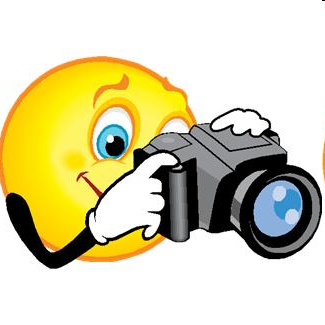 Изучение запроса
Запрос – жалоба клиента, носит расплывчатый неопределенный характер, формулируется на бытовом языке.
Вначале проводится  беседа для сбора и уточнения первичных данных (анализ вербального, невербального, паралингвистического поведения клиента).
Собирается анамнез – медицинские и социальные данные (из учреждений, ближайшего окружения клиента - родственников, учителей, друзей, коллег и др.).
Определяется тип и содержание запроса.
Типы запросов
Конструктивные
о помощи в саморазвитии, самопознании
о снятии симптома
о трансформации
об информации
Неконструктивные
манипулятивный (о помощи третьему лицу или воздействии на него)
с предельным обобщением (перфекционист-ский)
Перевод запроса в психологическую проблему
Классификация психологических проблем по А.Л. Венгеру
проблемы, связанные с умственным развитием: неуспеваемость, плохая память, нарушения внимания, трудности в понимании учебного материала и т. п.;
поведенческие проблемы: неуправляемость, грубость, лживость, антисоциальное поведение (агрессивность, воровство, вандализм) и т. п.;
эмоциональные и личностные проблемы: сниженное настроение, повышенная возбудимость, частая смена настроений, страхи, раздражительность, безволие, отсутствие целенаправленности и т. п.;
проблемы общения: замкнутость, неадекватные притязания на лидерство, повышенная обидчивость, неумение «постоять за себя» и т. п.;
неврологические проблемы: тики (непроизвольные подергивания мышц), навязчивые движения, энурез (ночное или дневное недержание мочи), повышенная утомляемость, нарушения сна, головные боли и т. п.
Гипотеза
научно обоснованное высказывание вероятностного характера о сущности изучаемых явлений действительности

Признаки «правильной» гипотезы: 
адекватность проблеме
правдоподобность
проверяемость

В зависимости от логического пути развития гипотезы бывают:
индуктивные (рождаются из наблюдения за отдельными фактами),
дедуктивные (выводятся из уже известных отношений или теорий)
По характеру: 
описательные 
объяснительные

После выдвижения рабочей гипотезы четко формулируется цель исследования (образ будущего результата, к которому должно привести исследование), затем формулируются задачи исследования (пути достижения цели)
Психологический диагноз (Л.Ф. Бурлачук)
конечный результат деятельности психолога, направленной на описание и выяснение сущности индивидуально-психологических особенностей личности с целью оценки их актуального состояния, прогноза дальнейшего развития и разработки рекомендаций, определяемых целью исследования
Типы (уровни) диагноза
Л.С. Выготский
симптоматический – констатация определенных особенностей и вывод, при этом не выявляются причины и сущности процесса.
этиологический – констатация определенных особенностей и вывод с учетом причин.
типологический – определение типа личности в динамическом смысле с учетом всех аспектов развития.
Е.Б. Фанталова
«Индивид» (психофизиологический уровень – выявление индивидуально-типологических особенностей с помощью тестов, опросников и приборных методов)
«Личность» (социальный уровень – исследование сферы деятельности, общения, поведения, личности помощью широкого спектра методов)
«Душа» (глубинный, экзистенциальный уровень – выявление личностных смыслов, ценностей с помощью диалоговых, проективных методов, методов катарсиса).
Типы (уровни) диагноза
Е.С. Романова
экспресс-диагностика (поверхностный уровень)
детальная диагностика (глубинный уровень)
К.М. Гуревич
на основании констатации наличия или отсутствия какого-либо признака, затем данные соотносятся с нормой / критерием
позволяет находить место испытуемого на оси континуума по выраженности каких-либо качеств
Категория нормы
возрастные 
социокультурные
по типу запаздывания (отставания в развитии тотального / парциального характера). При органической природе требует обращения к др. специалистам, при временном неблагополучии, связанном с неблагоприятными условиями, требуется работа психолога
по типу нарушения в развитии (нарушение поведения, общения, деятельности, несовместимое с социальными нормами и ограничениями)
Психологический прогноз
профессионально обоснованное предсказание пути и характера дальнейшего развития личности 

Виды прогноза:
Долгосрочный (основан на устойчивых характеристиках личности)
Краткосрочный (основан на изменчивых характеристиках личности)
Клинический (основан на качественных данных, опыте и интуиции психолога)
Статистический (основан на количественных данных объективных диагностик)

Прогноз осуществляется на основании предыдущих событий, тенденций в развитии личности. 
Целесообразно подключать самого клиента к составлению прогноза и сообщать клиенту степень вероятности прогноза.
В некоторых случаях важна разбивка прогноза на отдельные возрастные периоды и предсказание особенностей развития на каждом возрастном этапе и его итога.
Рекомендации
Рекомендации должны быть:
конкретными
четкими
содержательными
понятными
включать четкие указания о мероприятиях и ими устраняемых явлениях
Рекомендации могут выполняться самим клиентом, либо совместно с его окружением.
Рекомендации оформляются на доступном языке в форме программы, памятки.